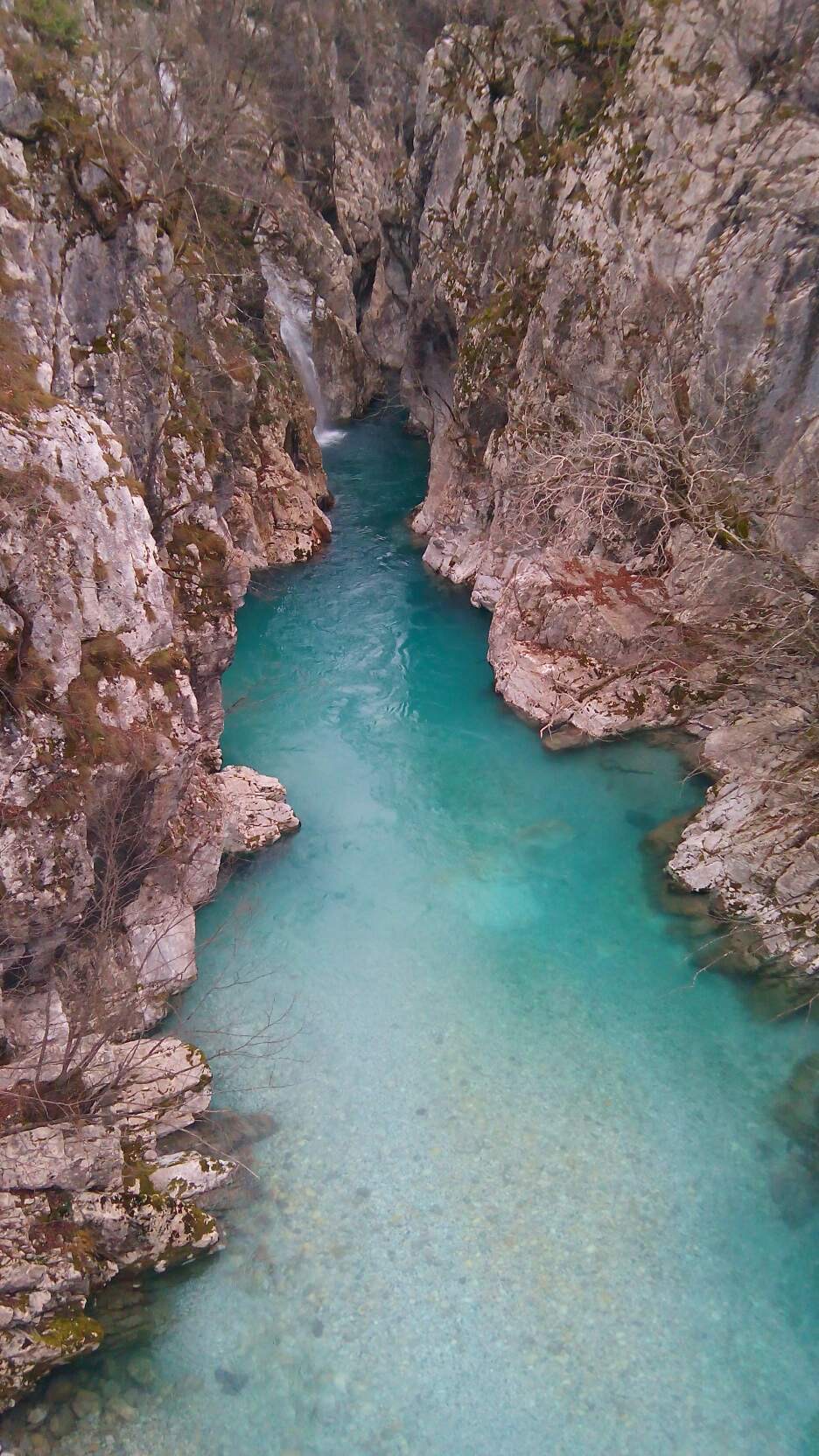 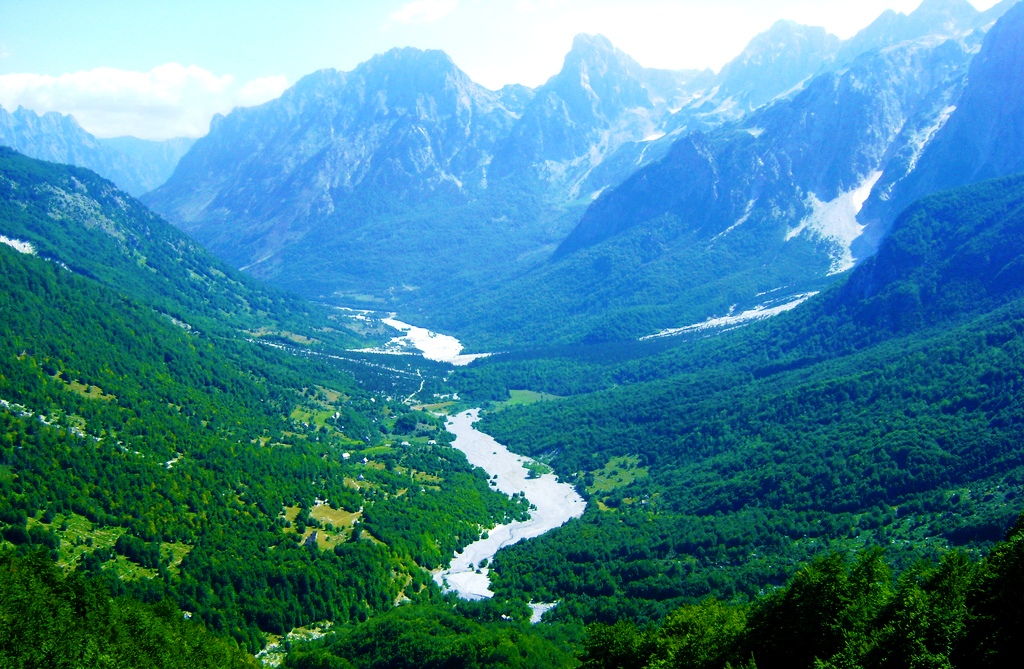 PROGRAMI I  ZONES FUNKSIONALE TROPOJE
VIZIONI  &  PRIORITETET E ZHVILLIMIT
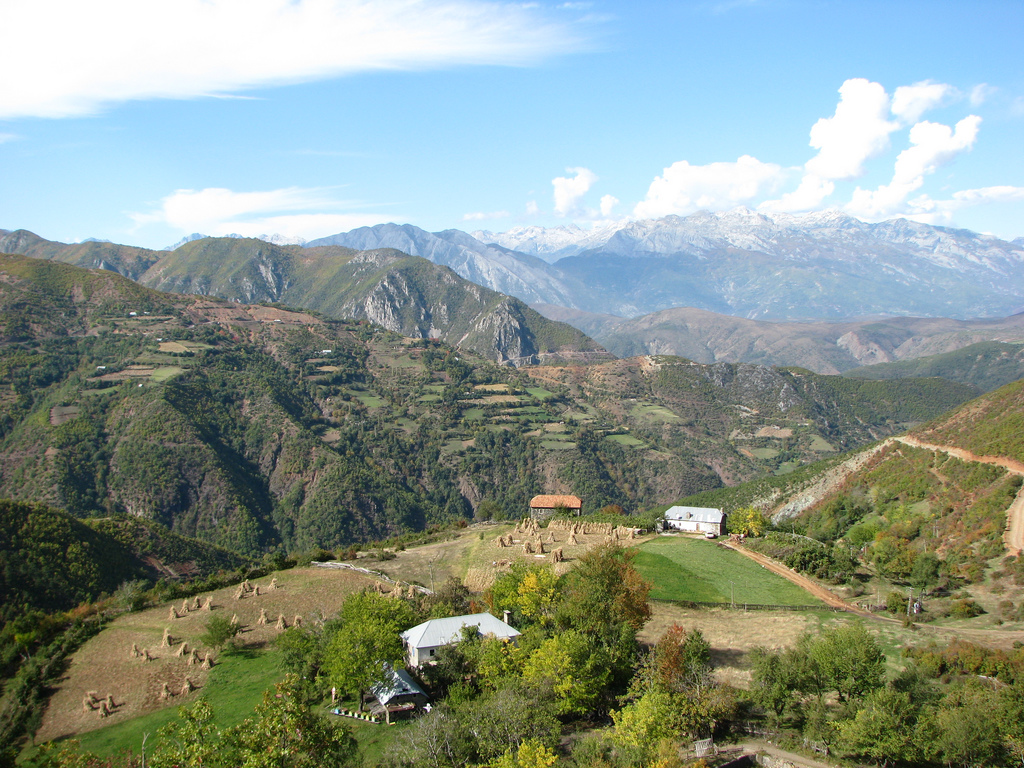 1
PROCESI I PREGATITJES SË PROGRAMIT TË ZONËS FUNKSIONALE TROPOJË
Forumi 
i 
Zonës Funksionale Tropojë
Vizioni i ZFT 
dhe 
projekt-idete per
zhvillimin ekonomik & 
shërbimet publike
Grumbullimin dhe analiza 
e të dhënave
Finalizimi i studimit mbi 
zhvillimin ekonomik, 
shërbimet publike, dhe 
organizimin e qeverisjes lokale
Drafti i studimit mbi 
zhvillimin ekonomik, 
shërbimet publike, dhe 
organizimin e qeverisjes lokale
Diskutimi i draftit 
te studimit ne Forumin e ZFT
PROCESI I PREGATITJES SË PROGRAMIT TË ZONËS FUNKSIONALE TROPOJË
Forumi -- 2014

19 vetë që përfaqësojnë
Njësitë e Qeverisjes Vendore — bashkinë Bajram Curri, komunat Tropojë, Bytyç, Fierzë dhe Bujan

Institucionet e de-koncentruara (Seksioni i Arsimit dhe Bujqësisë)

Shoqërinë civile (Integrimi, Grupi Lokal i Veprimit Bjeshket e Nemuna, dhe Alpin) dhe 

Biznesin.
Grumbullimi i të dhënave dhe analiza e tyre
Strategjia e Zhvillimit të Qarkut të Kukësit
Planet Strategjike të Bajram Currit, Margegajt dhe Tropojës
Drafti i Strategjisë Kombëtare të Turizmit (2014-2020)
Censusi i vitit 2011 
Statistikat lokale NJQV, Seksionet e Bujqësisë, Arsimit, Shendetësisë, QKR). 
Faqet e internetit të Qarkut Kukës, INSTAT, etj.
dldp dhe organizata të tjera partnere
Takimet/intervistat 

individuale me aktorë të rëndësishëm lokal dhe me 

grupe fokus

me punonjes të NJQV-ve përgjegjës për shërbimet publike

specialistët e bujqësisë

specialistët e turizmit
Takimet e forumit
Grumbullimi i të dhënave dhe analiza e tyre
Të dhënat e grumbulluara u analizuan për të:






Procesi i grumbullimit te te dhenave gjithashtu i sherbeu
vlerësuar gjendjen dhe parë tendencat kryesore dhe 

zhvilluar një draft të pare të studimit mbi Zonën Funksionale Tropojë.
Sigurimit te angazhimit dhe kontributit te Forumit
Drafti i studimit mbi Zonen Funksionale Tropoje
Studimi u përqëndrua në:
çeshtjet e zhvillimit ekonomik ne
bujqësi 
turizem
gjendjen e shërbimeve publike dhe 
hapat për përmirësimin e tyre
organizimin e qeverisjes lokale
Diskutimet me Forumin mbi draft studimin & finalizimi
Studimi u përqëndrua në:
Diskutime individuale 
Takime direkte dhe 
komunikim elektronike me pjesëtarë individuale të Forumit
Takim i veçantë i Forumit për 
të diskutuar mbi studimin 
për plotësimin e të dhënave
përmirësimin e studimit në tërësi.
Sugjerimet e Forumit u pasqyruan në studimin përfundimtar mbi ZFT
Zhvillimi i vizionit dhe projekt-ideve lidhur me zhvillimin ekonomik dhe shërbimet publike
Konkluzionet & rekomandimet nga studimi mbi ZFT u përdorën për:
zhvillimin e vizionit të ZFT
17 projekt-ideve për 

zhvillimin ekonomik (6) 
shërbimet publike (11).
Një takim i veçantë i Forumit u organizua për diskutimin e vizionit & projekt-ideve të ZFT 

Sugjerimet u reflektuan në dokumentin përfundimtar të studimit.
ANALIZA E  ZONES FUNKSIONALE TROPOJE
Ekonomia
Shërbimet Publike
Qeverisja Vendore
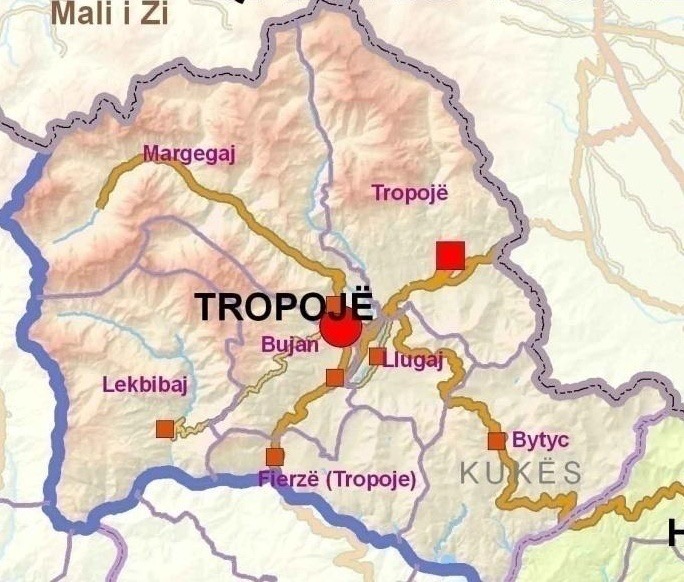 Tropoja/Malësia e Gjakovës

Dardanët/Rosuja qendra më e njohur qytetare në kufirin mes labeatëve dhe dardanëve (400 vjet para lindjes së Krishtit). 

Gjatë Perandorisë Osmane, Tropoja ishte pjesë e Vilajetit të Kosovës. 

Para Luftës II Botërore, Tropoja së bashku me Hasin dhe Kukësin ishte pjesë e Prefekturës së Kosovës (një nga 10 zonat administrative të Shqipërisë). 

Deri në fillimin e viteve 1990 (1959-1991), Tropoja ishte një nga 26 rrethet e vendit.

ZFT korrespondon me rrethin e Tropojës që bën pjesë në Qarkun e Kukësit së bashku me Kukësin dhe Hasin.
8 NJQV dhe 54 fshatra.

1043 kilometer katrore

21,000 banore (sipas censusit); 

28,000 banore sipas Gjendjes Civile.
10
Analiza ekonomike e ZFT
11
Analiza ekonomike e ZFT
12
Analiza ekonomike e ZFT
13
Analiza ekonomike e ZFT
14
Analiza ekonomike e ZFT
15
Analiza ekonomike e ZFT
16
Analiza ekonomike e ZFT
17
Analiza ekonomike e ZFT
18
Analiza ekonomike e ZFT
19
Analiza ekonomike e ZFT
20
Ndërveprimet ekonomike të zonës funksionale
Zhvillimi i turizmit malor & bujqësise në mbështetje të njëri tjetrit mund të jetë kyci për zhvillimin e qëndrueshëm ekonomik të zonës.
Zhvillimi i turizmit malor dhe rural ndikon në rritjen e kërkesës për produkte cilësore natyrore bujqësore dhe blektorale.
Struktura e sipërfaqes së tokës bujqësore të orientohet drejt plotesimit të nevojave të turizmit malor. Të rritet pesha specifike e tokës së mbjellë me perime dhe kultura për ushqimin e blegtorisë.
Zhvillimi i bujqësisë dhe blektorisë do të rriste ofertën e sektorit për sektorët e tjerë të ekonomisë dhe për pasojë do të krijonte kushtet për zhvillimin e mëtejshëm të turizmit në Tropojë.
Qeverisja vendore duhet të ndërmarrë masa për 
orientimin e fermerëvë
inkurajimin e zhvillimit te bujqesise dhe blegtorise dhe turizmit sipas zonave që të plotësojnë nevoja e njera-tjetrës sipas avantazheve të tyre konkurruese.
ANALIZA E  SHERBIMEVE PUBLIKE NE ZFT
Furnizimi me uje
Menaxhimi i mbetjeve
Analiza e sherbimeve publike
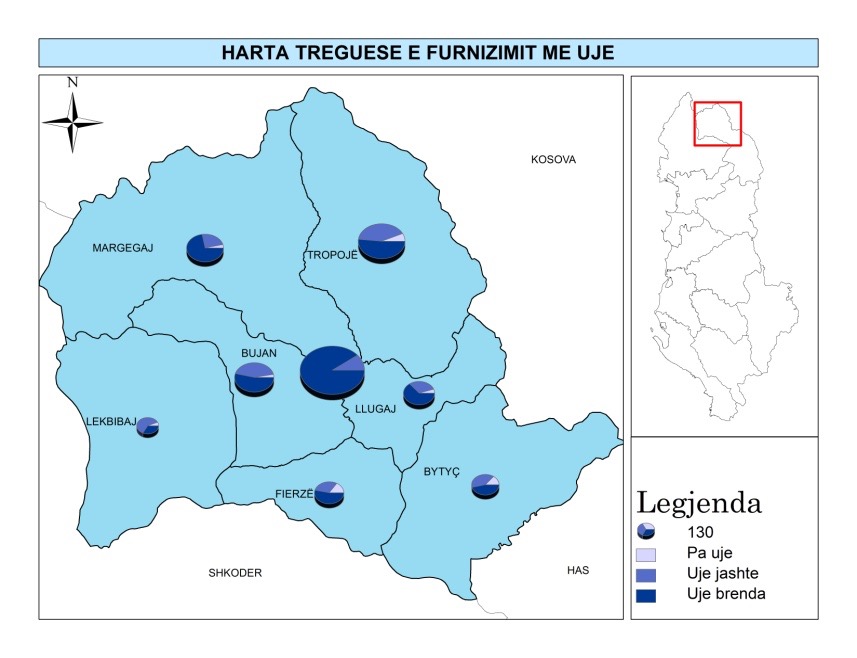 Analiza e sherbimeve publike
Gjetjet kryesore

Tropoja ka burime ujore të mjaftueshme për plotësimin e nevojave të popullsisë me ujë. Megjithatë, furnizimit me ujë të pijshëm i banesave nuk është në nivelin e kënaqshëm (rreth 30% e popullsise nuk mbulohen). Konsumatorët nuk furnizohen në mënyrë të vazhdueshme dhe kohëzgjatja e furnizimit me uje ka ardhur duke u ulur. 

Shërbimi i kanalizimeve ekziston vetëm në Bashkinë e Bajram Currit dhe pjesërisht në Komunën e Margegajt dhe Fierzës. 

Performanca në administrimin dhe menaxhimin e ujit të pijshëm është e dobët për shkak të mungesës së planeve për menaxhimin e ujit të pijshëm dhe kanalizimeve, nivelit të ulët të arkëtimeve, kostos së lartë të shërbimit, dhe mungesës së investimeve.  Shpenzimet mbulohen në një përqindje të vogel nga të ardhurat (rreth 35-40%).
Analiza e sherbimeve publike
Rekomandime për organizimin/integrimin e shërbimit

Përmirësimi i menaxhimit të furnizimit me ujë duhet të synojë në: 
rritjen e mbulimit me furnizim ;
rritjen e oreve të furnizimit me ujë;
zhvillimin e burimeve njerëzore për menaxhimin e ujesjellesit.

Të vendosen matësat dhe përcaktohet tarifa e ujit dhe plani për mbledhjen e saj. 

Te behet një studim fizibiliteti për sistemin e ujit të pijshëm dhe KUZ për gjithë territorin e Tropojës dhe zhvillimi i një plani për menaxhimin e ujit dhe kanalizimeve. 

Kanalizimet duhet të vihen në qendër të vemendjes sepse kanë të bëjnë drejpërdrejt me cilësisë e jetëses së qytetarëve ashtu mbrojtjen e mjedisit.
Analiza e sherbimeve publikeMENAXHIMI I MBETJEVE
Analiza e sherbimeve publike
Gjetjet kryesore lidhur me menaxhimin e mbetjeve:

Shërbimi i menaxhimit të mbetjeve urbane realizohet në kuptimin e mirëfilltë vetëm në Bashkinë Bajram Curri. Komunat Bujan, Margegaj, Tropojë, Llugaj dhe Fierzë e ofrojnë atë ose në mënyrë sporadike ose në mënyrë shumë të kufizuar. Në komunën Margegaj ky mbulim është rritur nga viti në vit për gjatë periudhës 2011-2013 (turizmi malor në Luginën e Valbonës). 

Megjithë investimet në infrastrukturën e menaxhimit të mbetjeve, ajo ngelet problematike. Grumbullimi i mbetjeve bëhet me krahë dhe transporti i tyre me makina të thjeshta.
Analiza e sherbimeve publike
Gjetjet kryesore lidhur me menaxhimin e mbetjeve

Nuk ka riciklim te mbetjeve apo grumbullim te diferencuar te mbeturinave. Mbetjet e rrezikshme spitalore nuk trajtohen. Vetem nje % e vogel e mbetjeve të ngurta shtëpiake të prodhuara kompostohen. 

Të ardhurat e gjeneruara nga mbledhja e tarifës së pastrimit janë të ulëta për të mbuluar koston e shërbimit (38% në Bashkinë Bajram Curri). Komunat pothuaj nuk kanë asnjë të ardhur. Tarifa është e ulët dhe baza e saj e vogel. 

Nuk ka një plan të menaxhimit të mbetjeve në NJQV dhe ZFT. Nuk ka politika dhe rregullore të brendshme për menaxhimin e mbetjeve.
Analiza e sherbimeve publike
Nje skeme per menaxhimin e mbetjeve: 

Bazuar ne situatën e menaxhimit të mbetjeve dhe nje përllogaritje të përafërt të kostos së menaxhimit të mbetjeve:

Bashkia Bajram Curri dhe fshatrat e mëdhenj të komunave përreth saj të realizojnë një menaxhim të përbashkët të mbetjeve që konsiston: 
për bashkinë Bajram Curri, mbledhja ditore e mbetjeve dhe transportimi i tyre në vend-depozitimin e Kojës; 
për komunat Bujan, Margegaj, Tropojë dhe Llugaj, mbledhjen e tyre dy herë në javë dhe transportimin po në vend-depozitimin e Kojës; 
për komunat Fierzë, Bytyc dhe Lekbibaj, mbledhjen e tyre një herë në javë dhe transportimin po në vend-depozitimin e Kojës.
Analiza e sherbimeve publike
Nje skeme per menaxhimin e mbetjeve (vazhdon):
2. Menxhim individual të mbetjeve për fshatrat e largët (që njëkohësisht janë me dendësi të ulët të popullsisë) të komunave duke mundësuar kompostimin e mbetjeve sipas standarteve të përcaktuara. 
3. Sigurimi i menaxhimit të mbetjeve edhe për ato fshatra të cilat nuk e kanë konsideruar këtë më parë. 

Mbulimi i kostos mund të arrihet duke: 
Rritur tarifën e pastrimit për banorët si dhe për bizneset dhe institucionet. 
Rritur bazën e subjekteve që përfshihen në skemë.
Analiza e sherbimeve publike
PROGRAMI I  ZONES FUNKSIONALE TROPOJE
VIZIONI
DISA PROJEKT IDE
Vizioni 
i jashtem
Tropoja, mikpritëse e vizitorëve vendas dhe të huaj të dashuruar pas turizmit malor. 

Tropoja një atraksion turistik kryesor, në vend dhe në rajon, e zhvilluar në harmoni të plotë me burimet e shumta dhe tepër tërheqëse natyrore, lumenjtë, bjeshkët, florën dhe faunën e papërsëritshme, e bazuar në prodhimin bujqësor e blegtoral të zonës dhe në trashëgiminë e pasur historike dhe kulturore. 

Tropoja një vend ku punohet dhe jetohet me cilësi.
34
Vizioni 
i brendshem
Zona Funksionale Tropojë,  një zonë që:

ofron  shërbime cilësore dhe mundëson një zhvillim të qendrueshëm social ekonomik dhe cilësi jete për banorët e saj;  

krijon një mjedisi të përshtatshëm për fuqizimin ekonomik të qytetarëve të saj dhe kohezion social për komunitetin vendas;

një angazhim qytetar dhe transparent, me përgjegjësi vendimmarrëse në  zhvillimet aktuale të vendit;

rikthen dëshirën e brezit të ri për të qendruar në vendin e tyre dhe për të kontribuar në zhvillimin ekonomik e social të tij.
35
FUSHA: ZHVILLIMI EKONOMIK
36
FUSHA: ZHVILLIMI EKONOMIK
37
FUSHA: SHERBIMET PUBLIKE
38
FUSHA: SHERBIMET PUBLIKE
39